Moldova: Legea privind achizițiile în sectorul energetic, al apei, al transporturilor și al serviciilor poștale
Rogac Andrei, avocat, consultant juridic BERD
Legea privind achizițiile în sectoarele energeticii, apei,transporturilor și serviciilor poștale
DATE GENERALE PRIVIND LEGEA 74/2020?
17 November, 2020
2
Legea privind achizițiile în sectoarele energeticii, apei,transporturilor și serviciilor poștale
Legea se aplică doar entităților contractante (EC). 
Cine sunt EC conform Legii 74/2020?
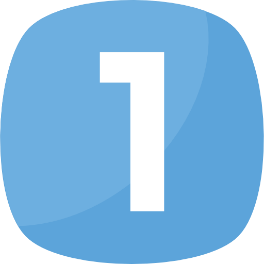 Entitate care operează în sectoarele acoperite de lege (OSAL) și care este:
Autoritatea contractantă
Întreprindere publică
(Î.S. , Î.M. sau SRL sau SA controlate de stat);
17 November, 2020
3
Legea privind achizițiile în sectoarele energeticii, apei,transporturilor și serviciilor poștale
Legea se aplică doar entităților contractante (EC). 
Cine sunt EC conform Legii 74/2020?
Orice persoană juridică care:
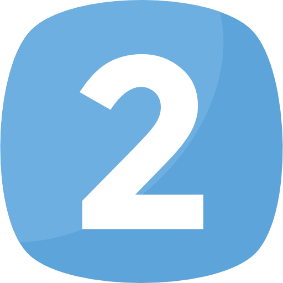 Operează în sectoarele acoperite de lege
funcționează în baza unor drepturi speciale sau exclusive
17 November, 2020
4
Legea privind achizițiile în sectoarele energeticii, apei,transporturilor și serviciilor poștale
CE ÎNSEAMNĂ DREPTURI SPECIALE SAU EXCLUSIVE?
Conferit prin lege, act normativ sau act administrativ;
Conferit fără un concurs sau competiție bazat pe criterii de atribuire obiective;
Are ca efect obligarea de a presta/livra în sectoarele acoperite de lege, în schimbul lipsei concurenței;
17 November, 2020
5
Legea privind achizițiile în sectoarele energeticii, apei,transporturilor și serviciilor poștale
Avem trei categorii de Entități Contractante care trebuie să Opereze în Sectoarele Acoperite de Legea (OSAL) 74/2020?
Autorități contractante OSAL
Întreprinderi publice OSAL
Orice persoană juridică OSAL în baza unui dr. special sau exclusiv
17 November, 2020
6
Legea privind achizițiile în sectoarele energeticii, apei,transporturilor și serviciilor poștale
Praguri 
Legea se aplică achizițiilor a căror valoare estimată (fără TVA)  este mai mare sau egală cu:
Bunuri & Servicii
Lucrări
Servicii sociale (A2)
800’000 MDL
Regulament ANRE – 200’000 MDL
Directiva 8,3 mil. MDL
2’000’000 MDL
Regulament ANRE – 300’000 MDL
Directiva 104 mil. MDL
1’000’000 MDL

Directiva 20 mil. MDL
Contractele de achiziții a căror valoare estimată nu depășește pragurile menționate vor fi reglementate de Guvern.
17 November, 2020
7
Legea privind achizițiile în sectoarele energeticii, apei,transporturilor și serviciilor poștale
Nu sunt acoperite de Legea 74/200 achizițiile:
În scopul revânzării sau închirierii către terți
În alte scopuri decât pentru desfășurarea activităților acoperite de lege
În temeiul unui acord internațional

Conform procedurii unei organizații internaționale
17 November, 2020
8
Legea privind achizițiile în sectoarele energeticii, apei,transporturilor și serviciilor poștale
Nu sunt acoperite de Legea 74/200 achizițiile:
Servicii Juridice;
De imobile;
Instrumente financiare;
Transport feroviar;
Spațiu de emisie; etc.
De apă 
Energie electrică/termică;
Combustibili pentru producerea energiei electrice/termice;
Care includ aspecte de apărare și securitate

atribuite unei întreprinderi afiliate (fiice) – regula 80%
P.S. Toate contractele exceptate sunt raportate ex-post în 30 de zile la Agenția Achiziții Publice
17 November, 2020
9
Legea privind achizițiile în sectoarele energeticii, apei,transporturilor și serviciilor poștale
Termenii licitației deschise (art. 37)
35 zile publicare anunț și depunere oferte
Termen pentru evaluarea ofertelor
11 zile
Termen de așteptare
20 zile lucrătoare 
Examinarea contestației
Acordul OMC permite 15 zile dacă:
Anunțul – publicat electronic;
Ofertele depuse electronic;
Anunțul de atribuire – publicat electronic ;
17 November, 2020
10
Legea privind achizițiile în sectoarele energeticii, apei,transporturilor și serviciilor poștale
Termenii licitației restrânse (art. 38)
30 sau 15 (urgență) zile 
publicare anunț și depunere candidaturi
10 zile
Pentru depunerea ofertelor
Termen pentru evaluarea ofertelor
11 zile
Termen de așteptare
20 zile lucrătoare 
Examinarea contestației
17 November, 2020
11
Legea privind achizițiile în sectoarele energeticii, apei,transporturilor și serviciilor poștale
Publicare anunțurilor/depunerea ofertelor
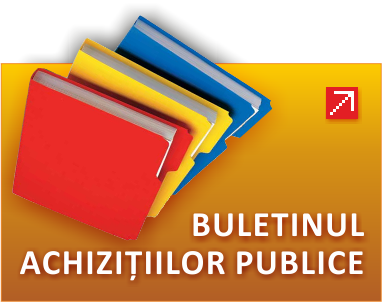 www.tender.gov.md
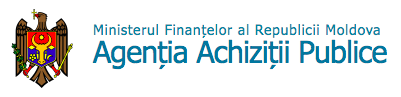 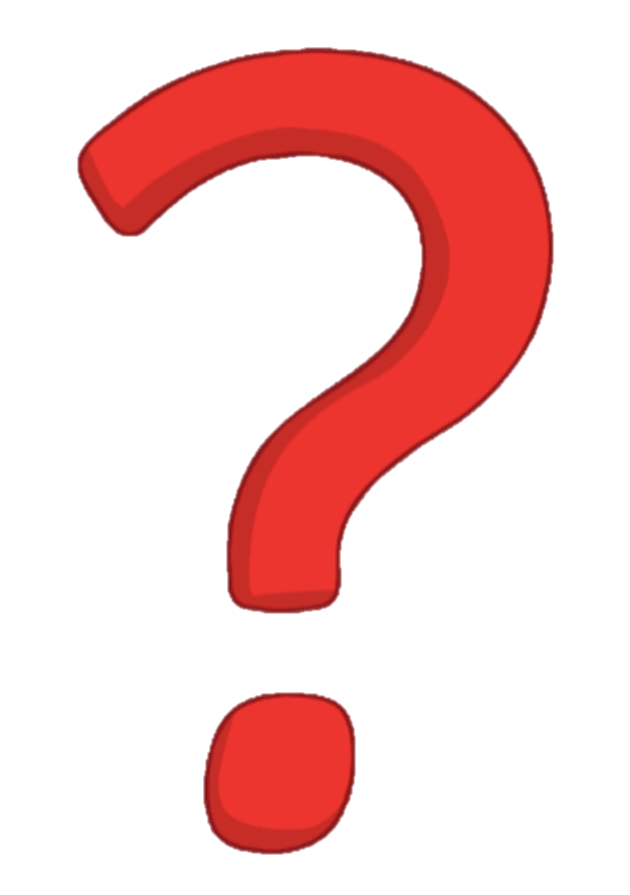 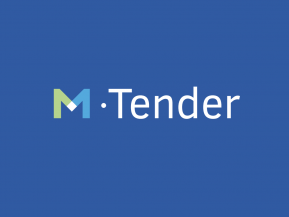 www.MTender.gov.md
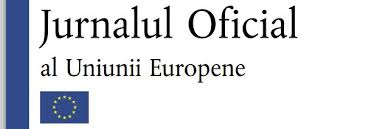 achizițiile finanțate din fondurile UE și/sau statele membre UE
Contravine AA
17 November, 2020
12
Legea privind achizițiile în sectoarele energeticii, apei,transporturilor și serviciilor poștale
Grup de lucru
Minimum 3 membrii;
Pentru fiecare achiziție (nu este corect);
conducătorul GL– persoana care deține dreptul de prima semnătură în entitate (nu este corect);
Dreptul de a invita consultanți (specialişti şi experţi din domeniul în care se efectuează achiziţia) cu sau fără drept de vot;
Obligația de a include repr. Societății civile;
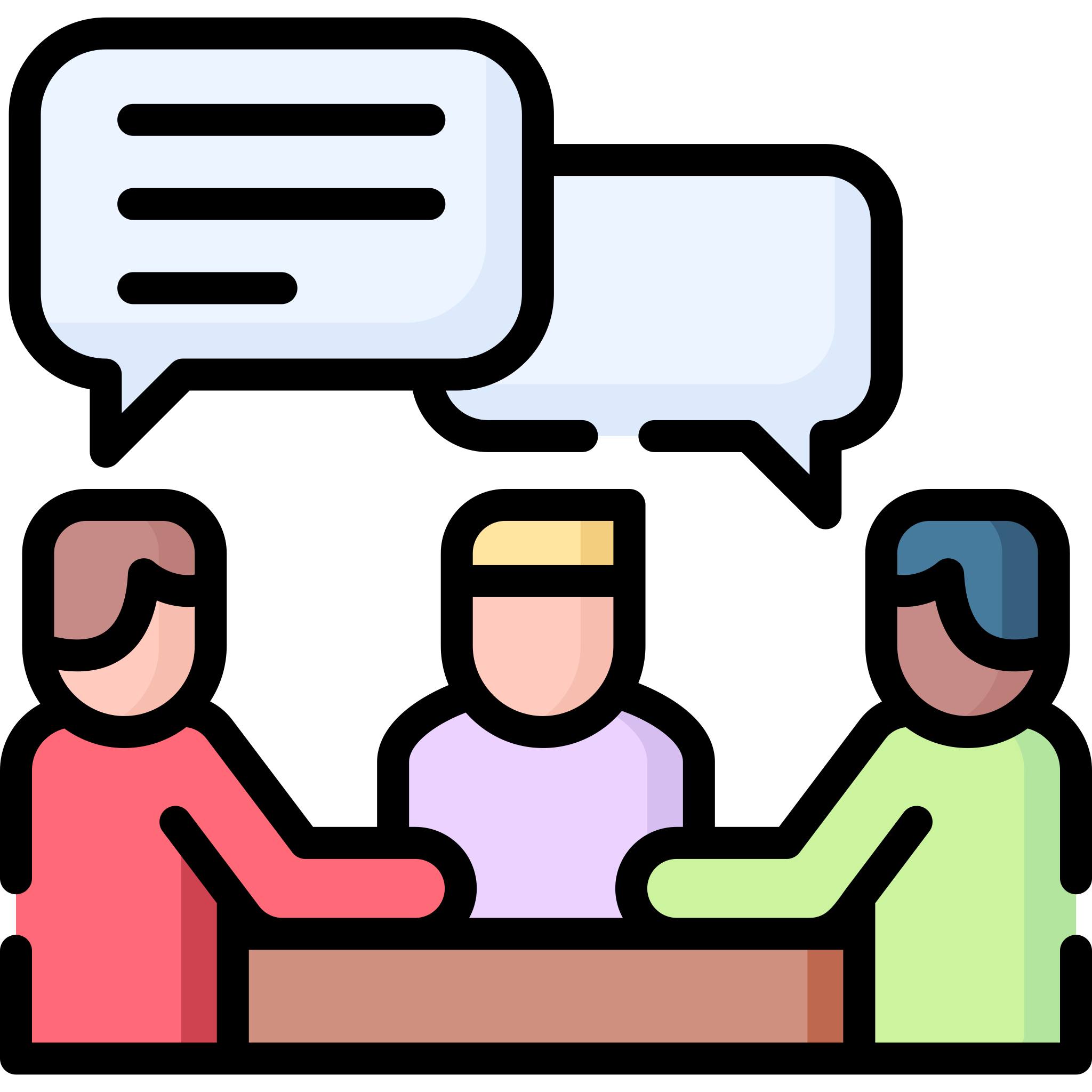 17 November, 2020
13
Legea privind achizițiile în sectoarele energeticii, apei,transporturilor și serviciilor poștale
Documentația de atribuire (DA)
DA – document complex;
DA trebuie pentru fiecare procedură;
Când va fi elaborat?
Cine trebuie să îl aprobe?
Legiuitorul nu a reglementat garanția pentru ofertă sau bună execuție – nu există limite %;
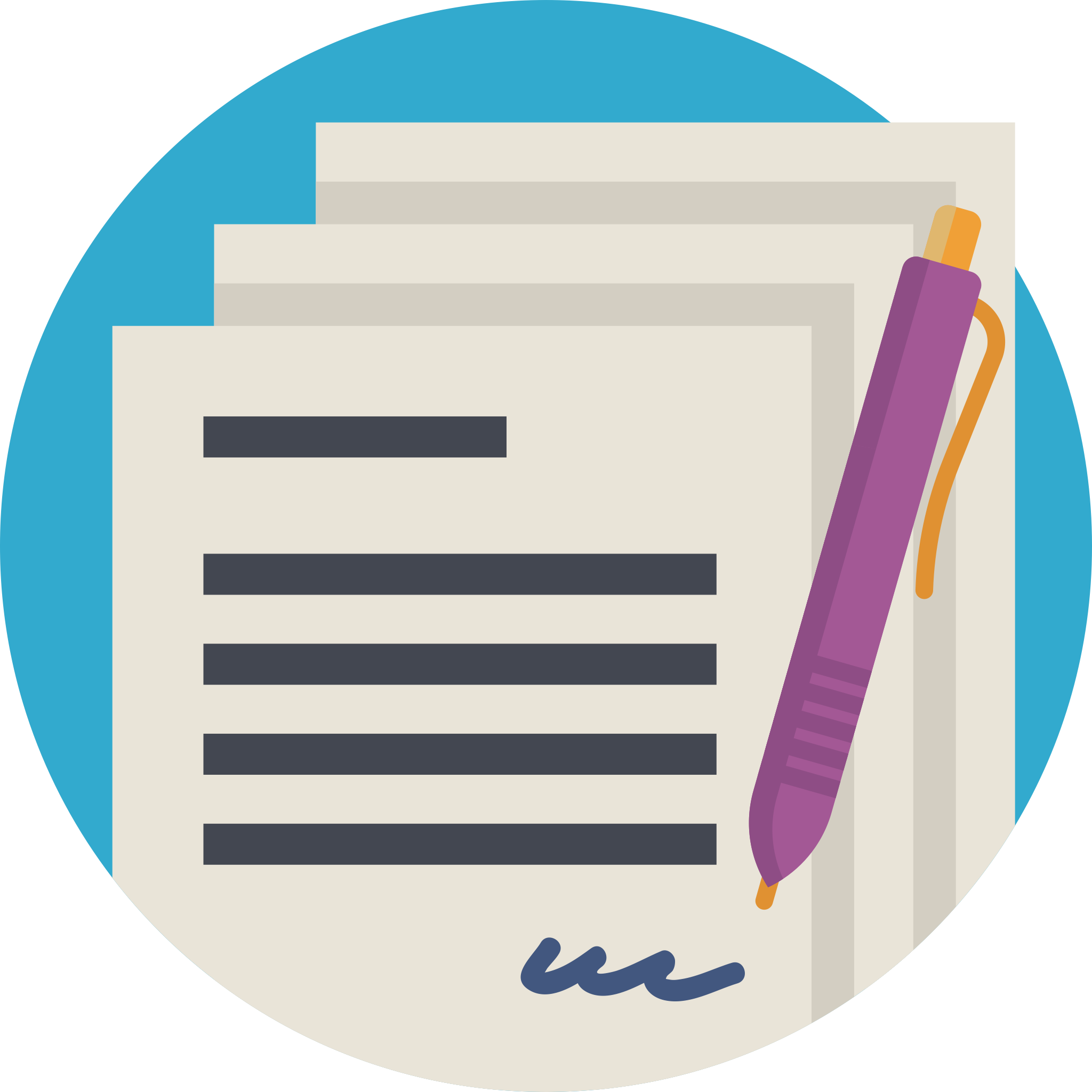 17 November, 2020
14
Vă mulțumesc !
Andrei ROGAC
Avocat 
EBRD UNCITRAL Initiative on Public Procurement
andrei@ppi-ebrd-uncitral.com
17 November 2020
21